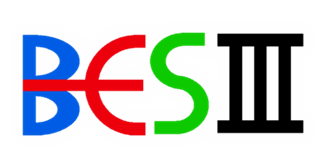 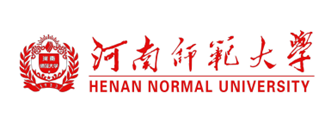 Reporter :  Ruoyun Ma
      Nov. 19, 2023
2202183057@stu.htu.edu.cn
Outline
Motivation
Data sample
Analysis method
Single tag selection and yield
Double tag selection
Background analysis
Summary and Next to do
Motivation
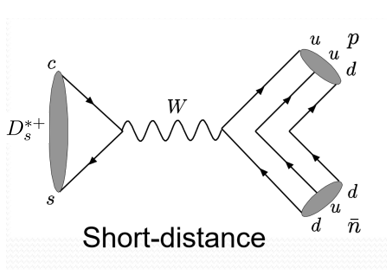 Data Sample
Analysis Method
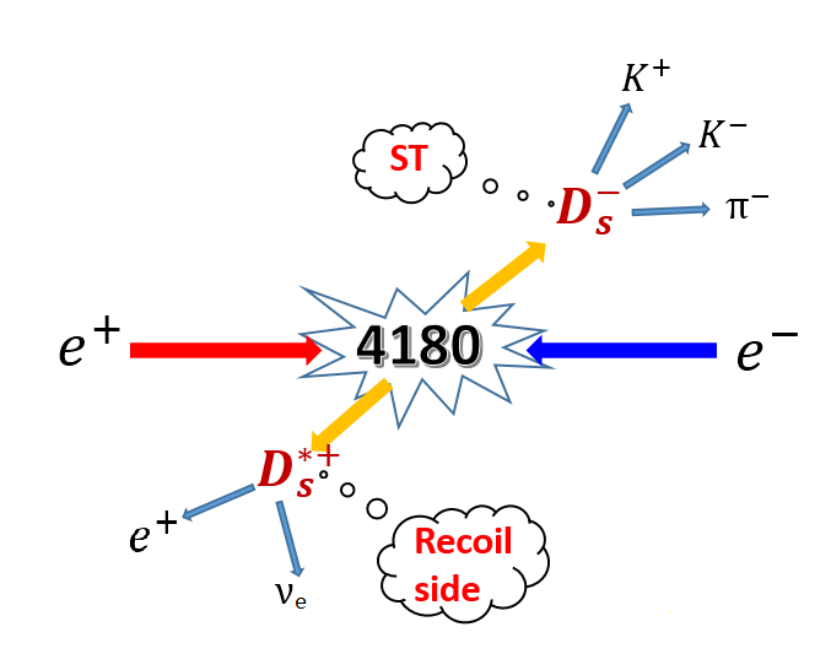 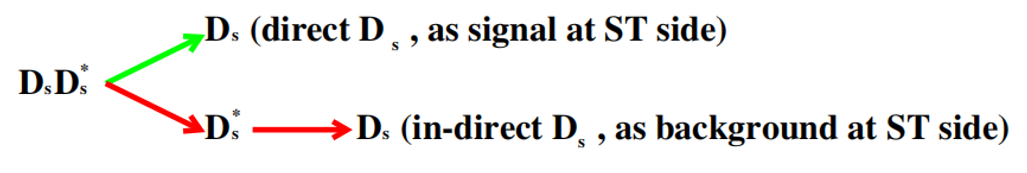 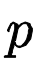 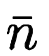 Analysis Method
Single tag modes
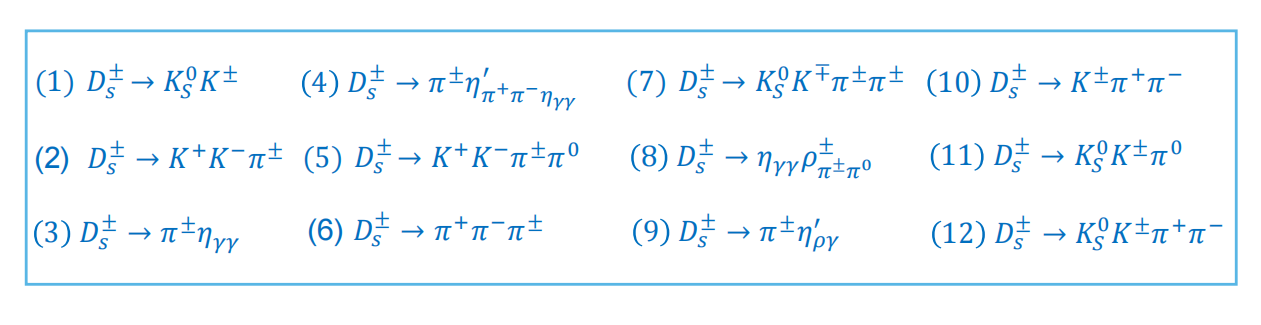 Single Tag Selection
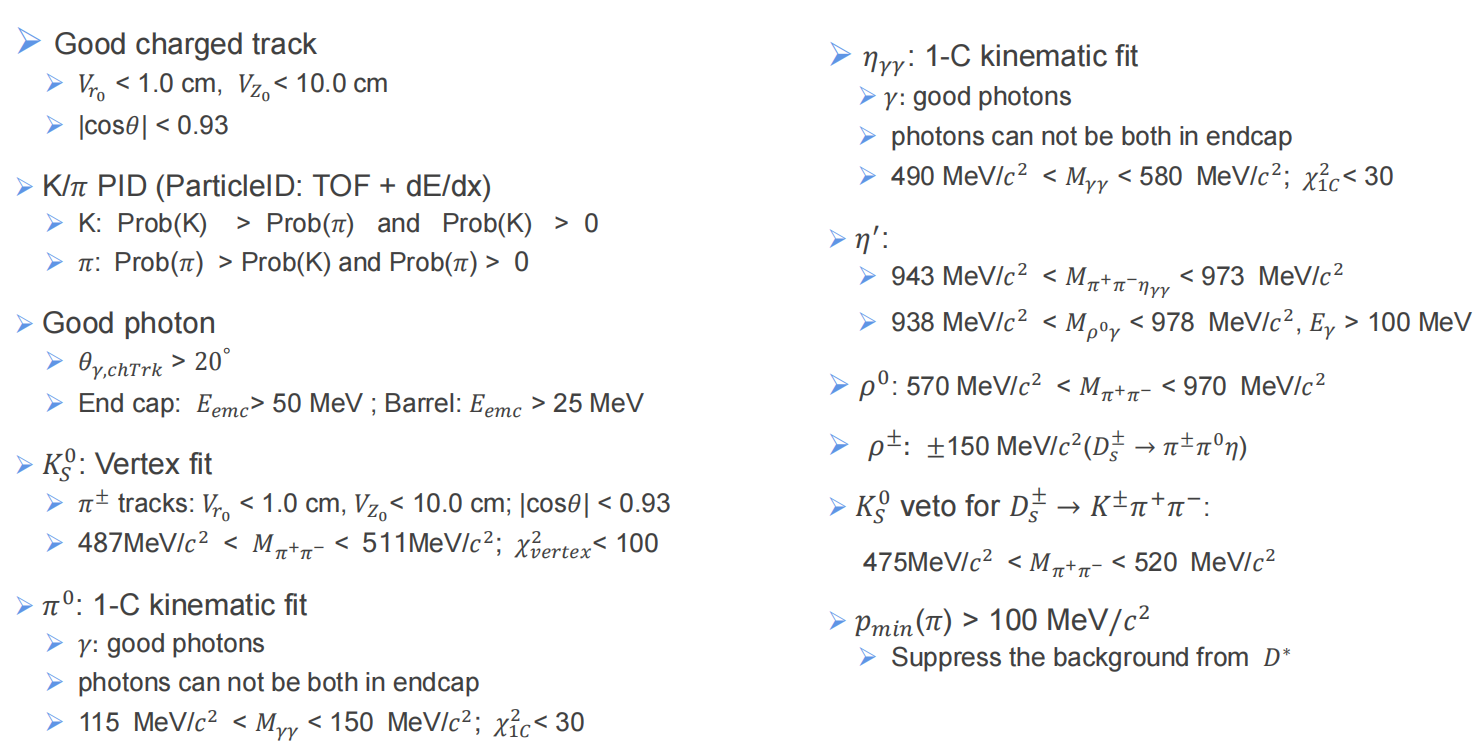 Single Tag Selection
Single Tag Yields
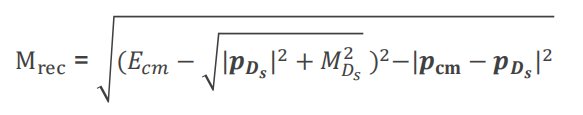 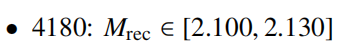 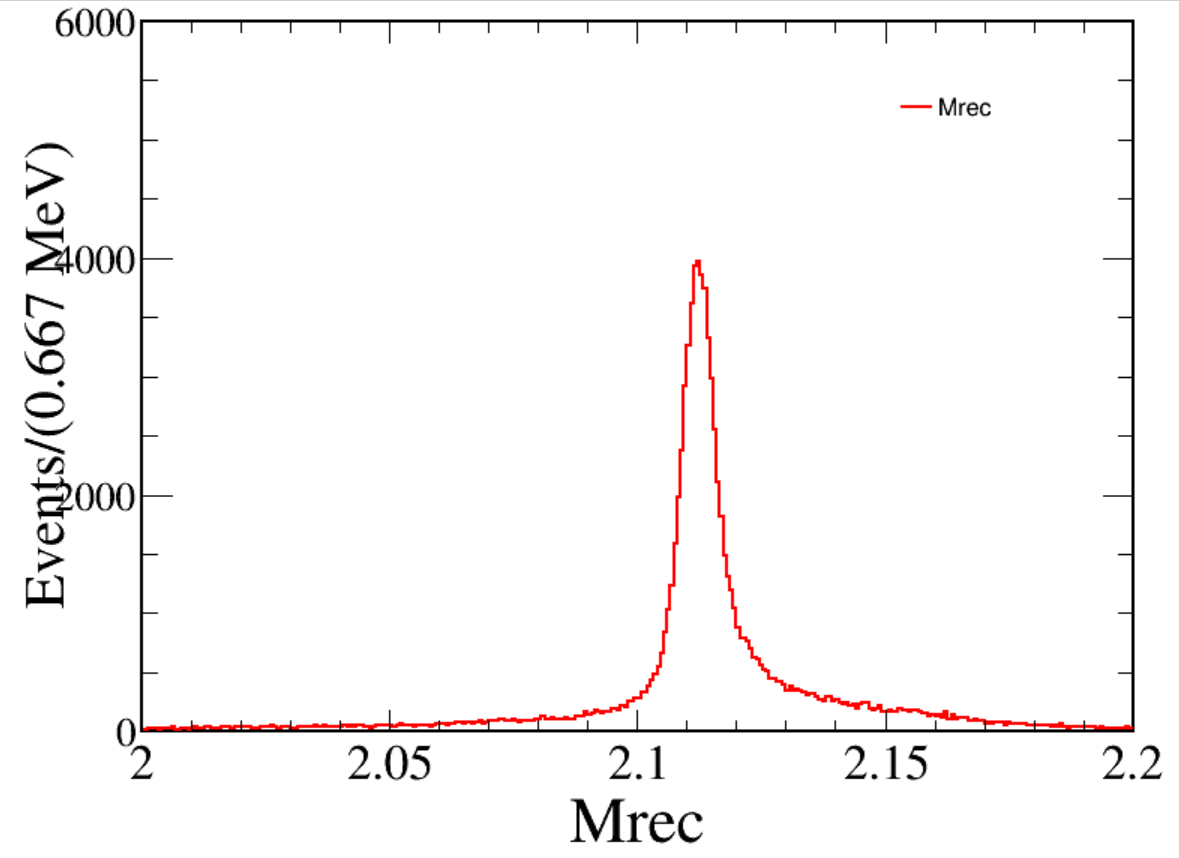 is the four momentum of the         systrm;                
             is the measured momentum of the ST      candidate.
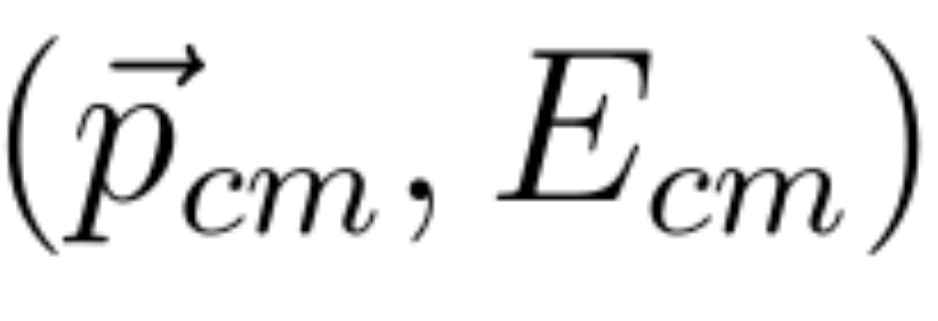 Single Tag Yields    4.178 GeV
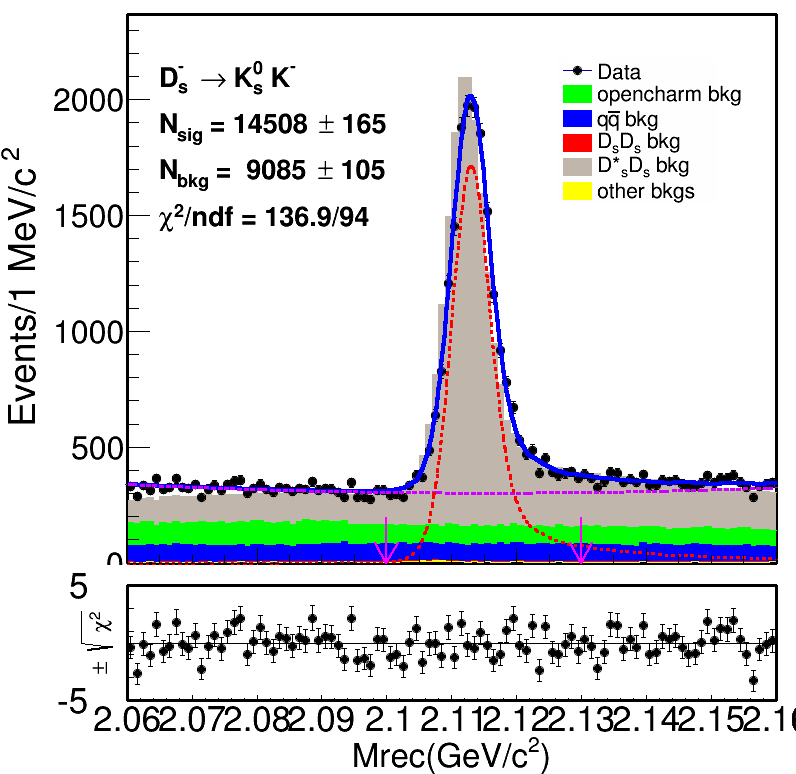 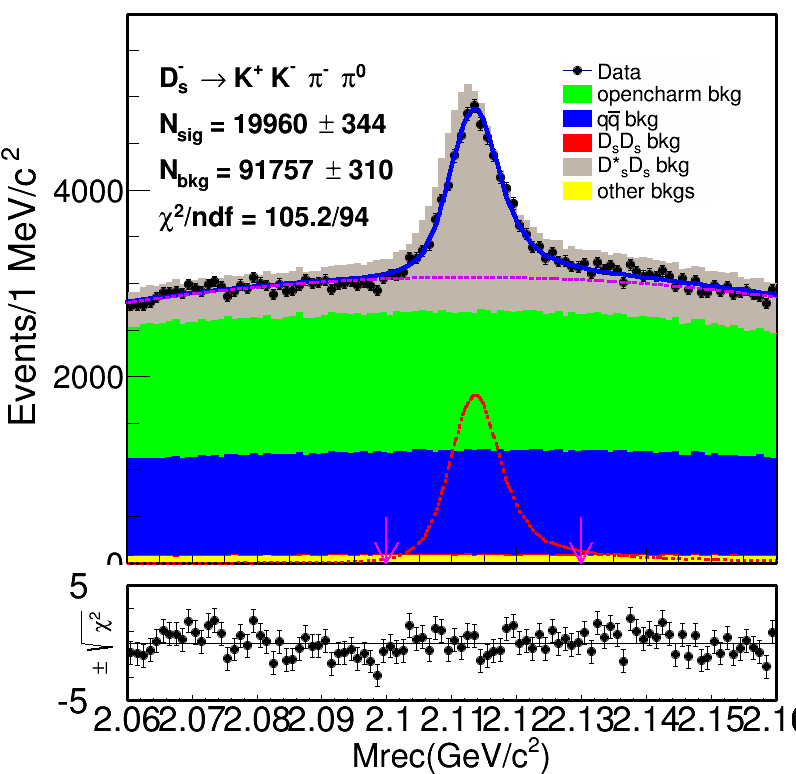 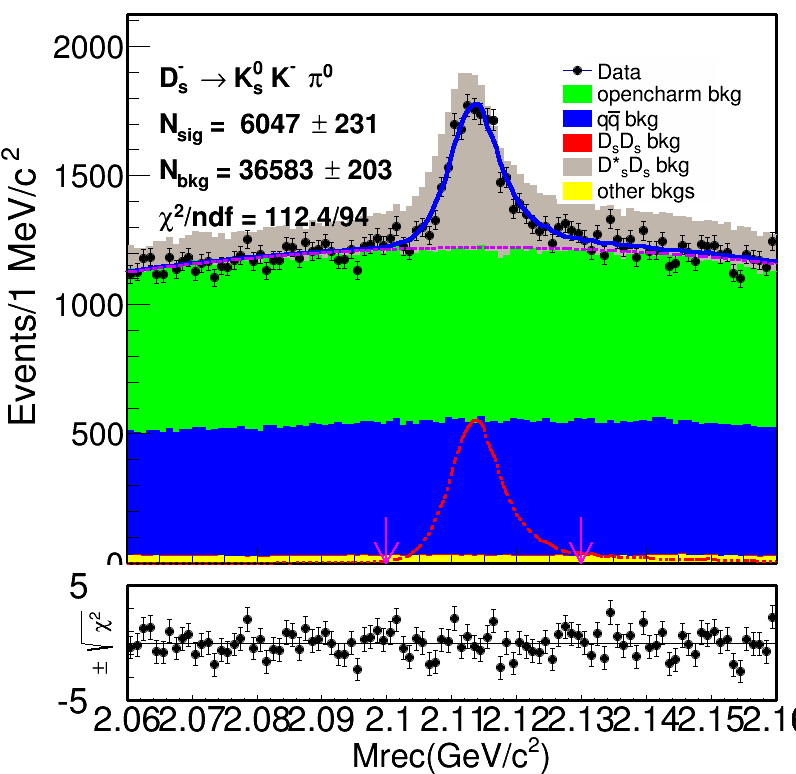 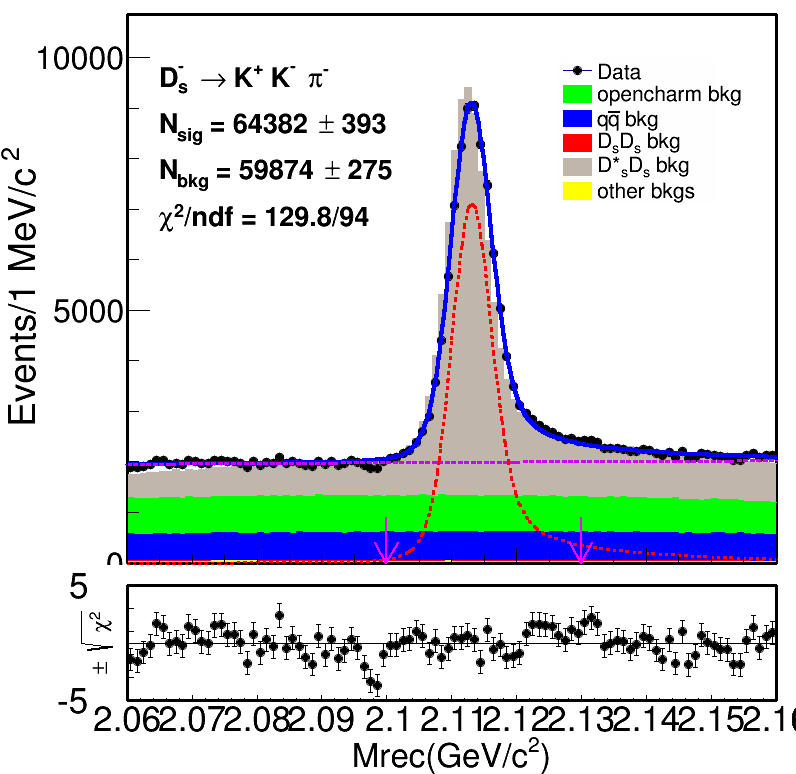 Single Tag Yields    4.178 GeV
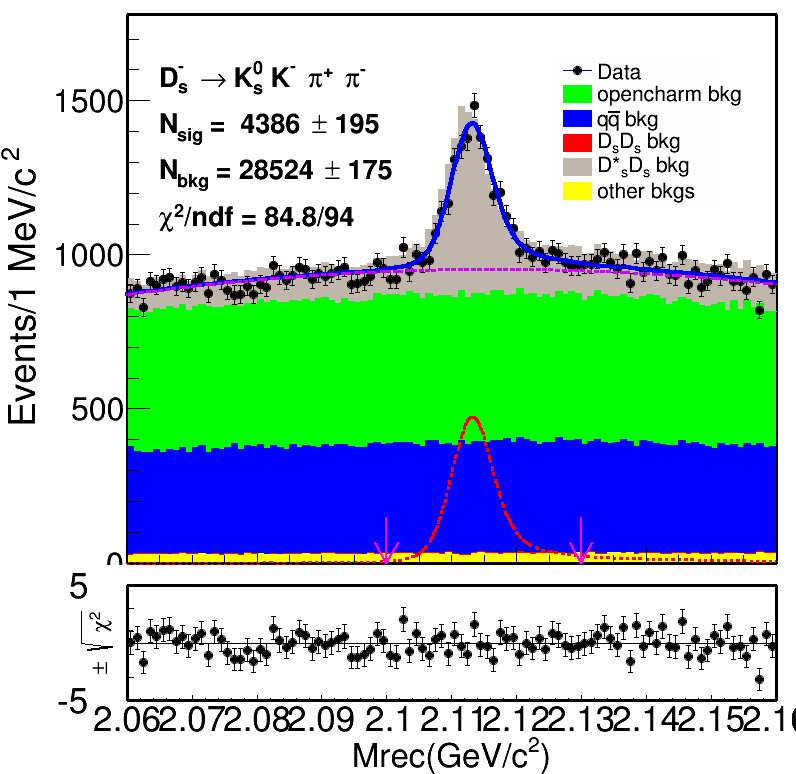 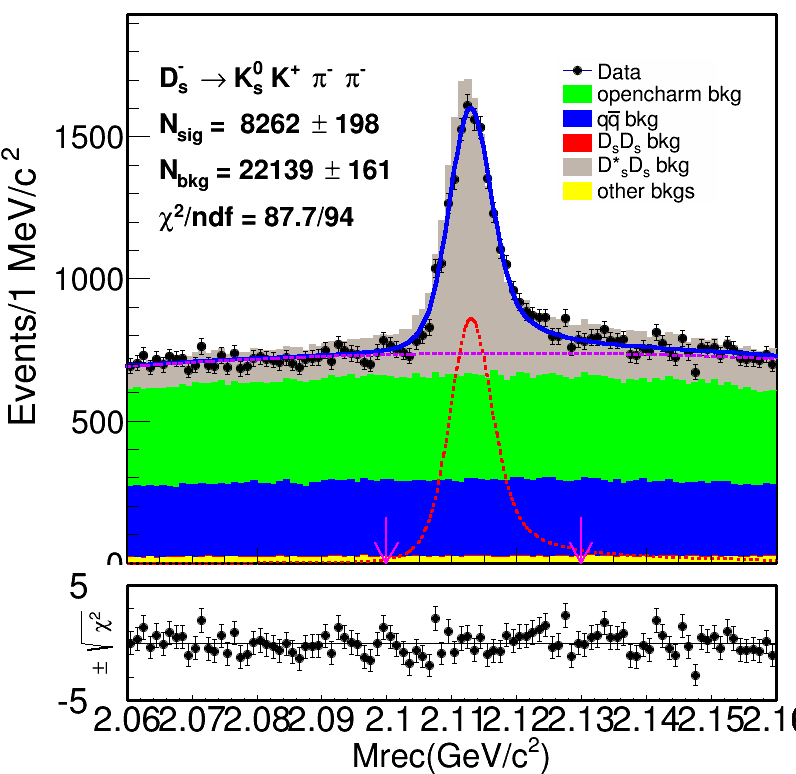 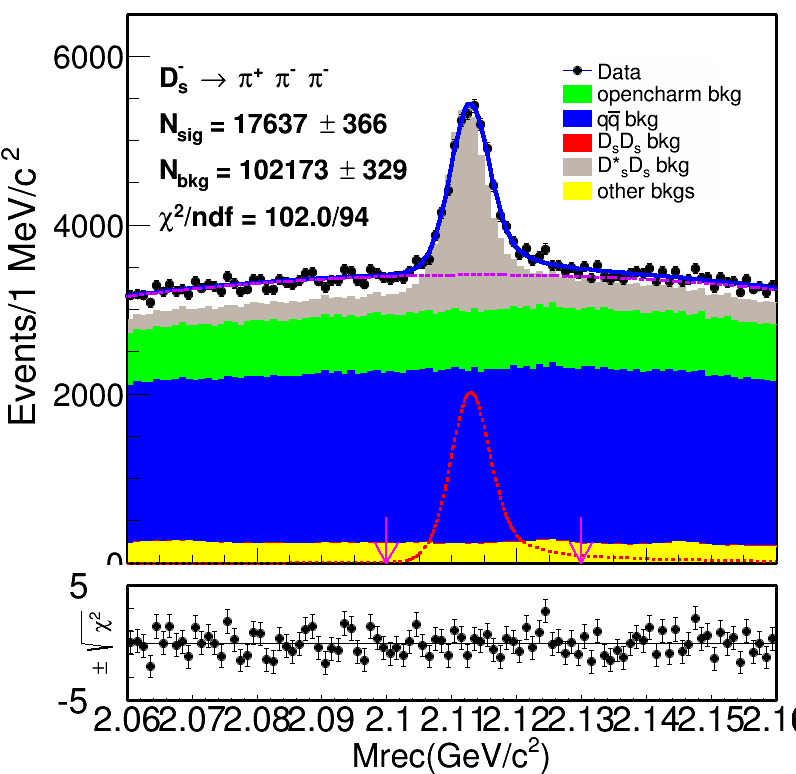 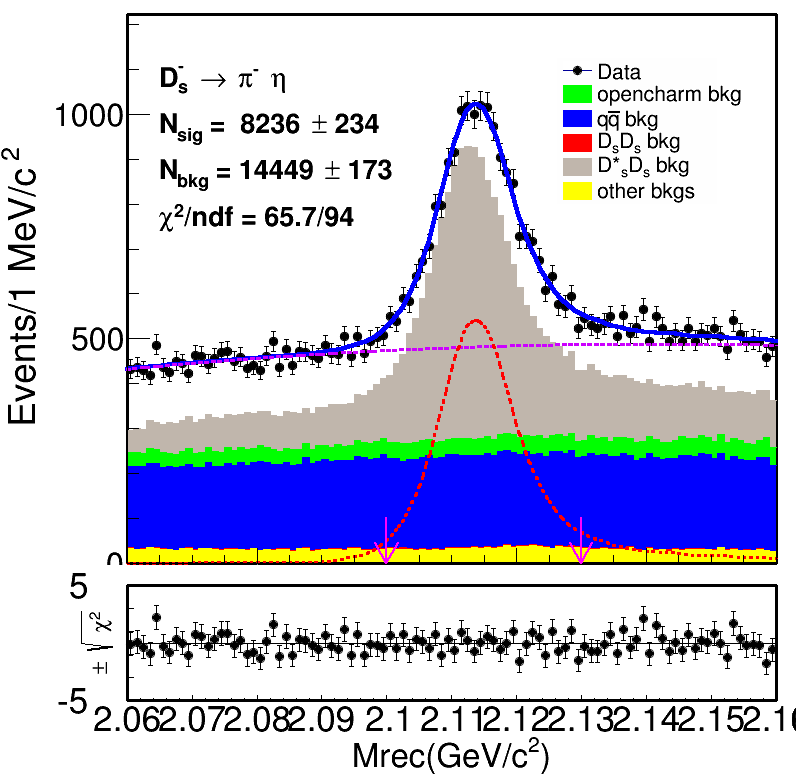 Single Tag Yields    4.178 GeV
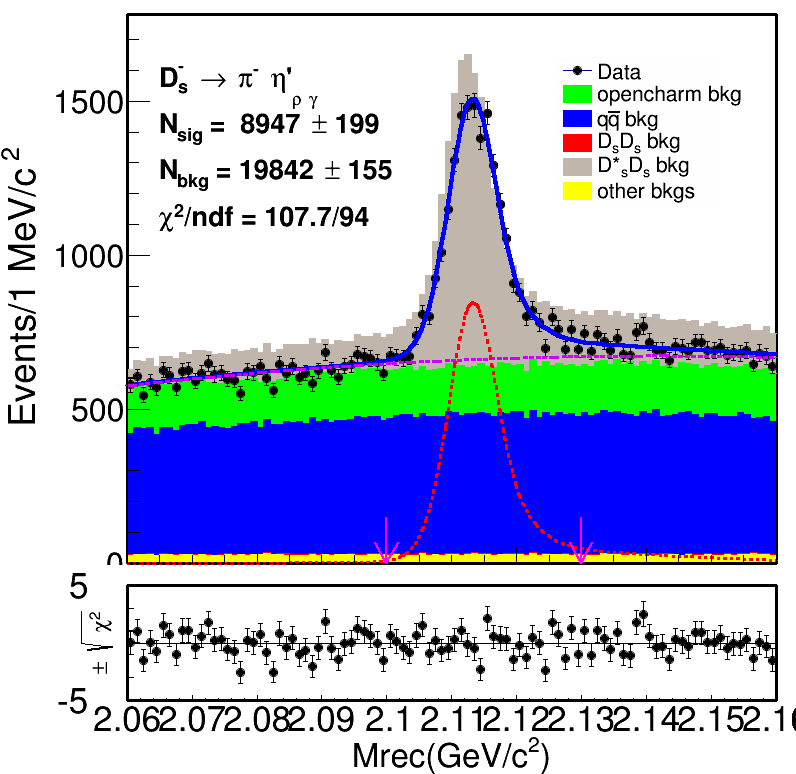 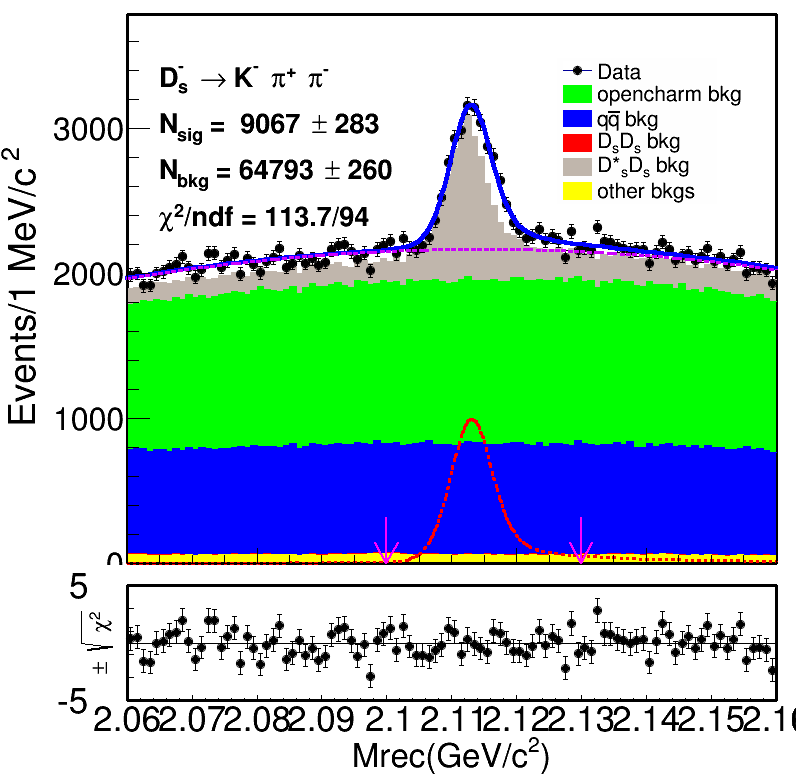 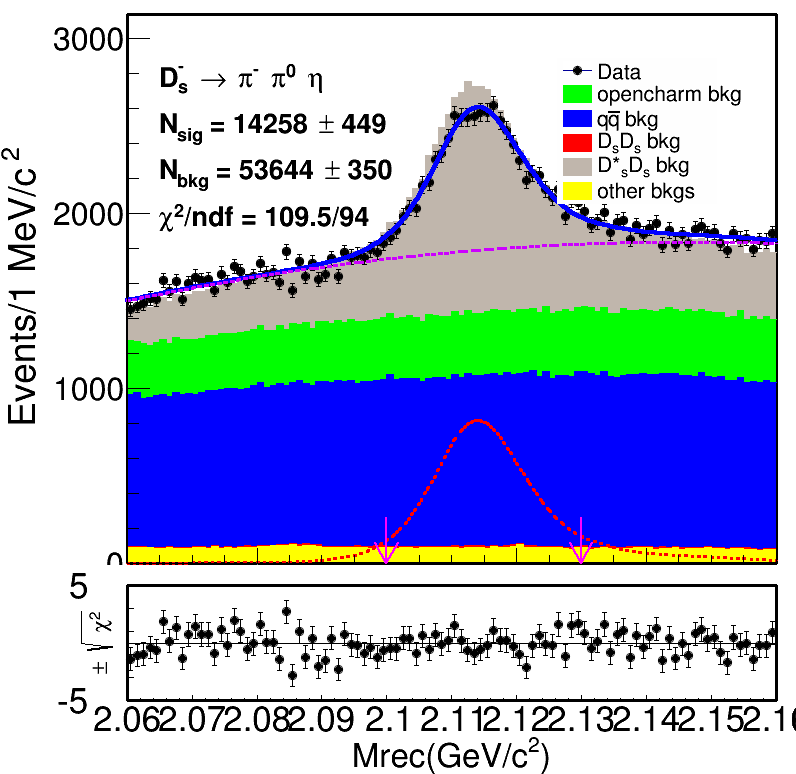 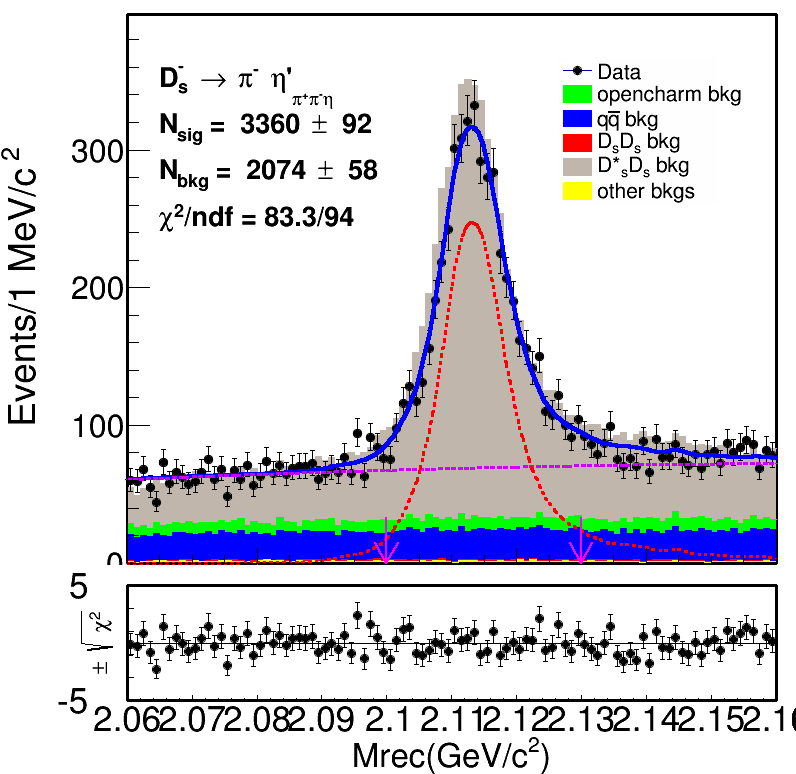 Single Tag Yields  4.178 GeV
ST yields of data
Single Tag Efficiency
Double Tag Selection
For the double tag, we require that there is only one track at the signal side to be identified as a proton
Good charged track
                        cm;                cm;

Proton/anti-proton selection
   Prob(p) >Prob(K)&Prob(p)>Prob(   )&Prob(p)>0.001
Background Analysis
Background shape
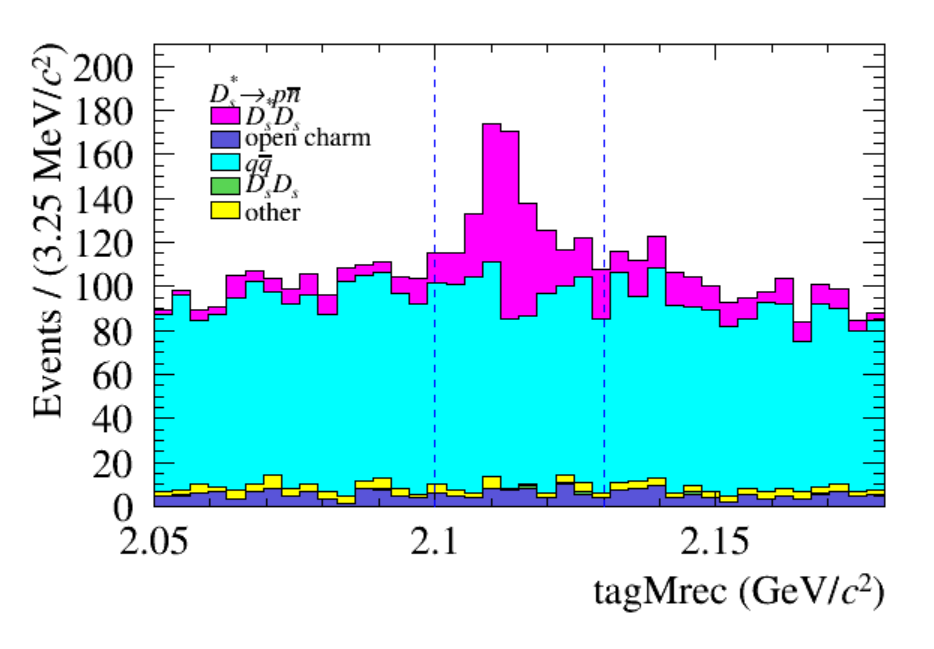 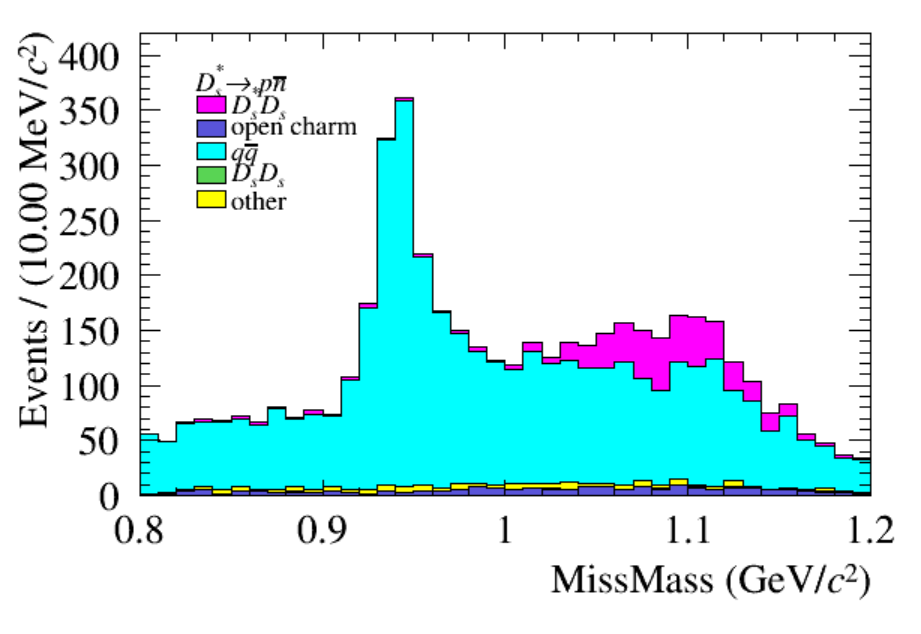 MIssMass (0.85 ,1.00)
tagMrec    (2.05 ,2.18)
Signal MC shape ：
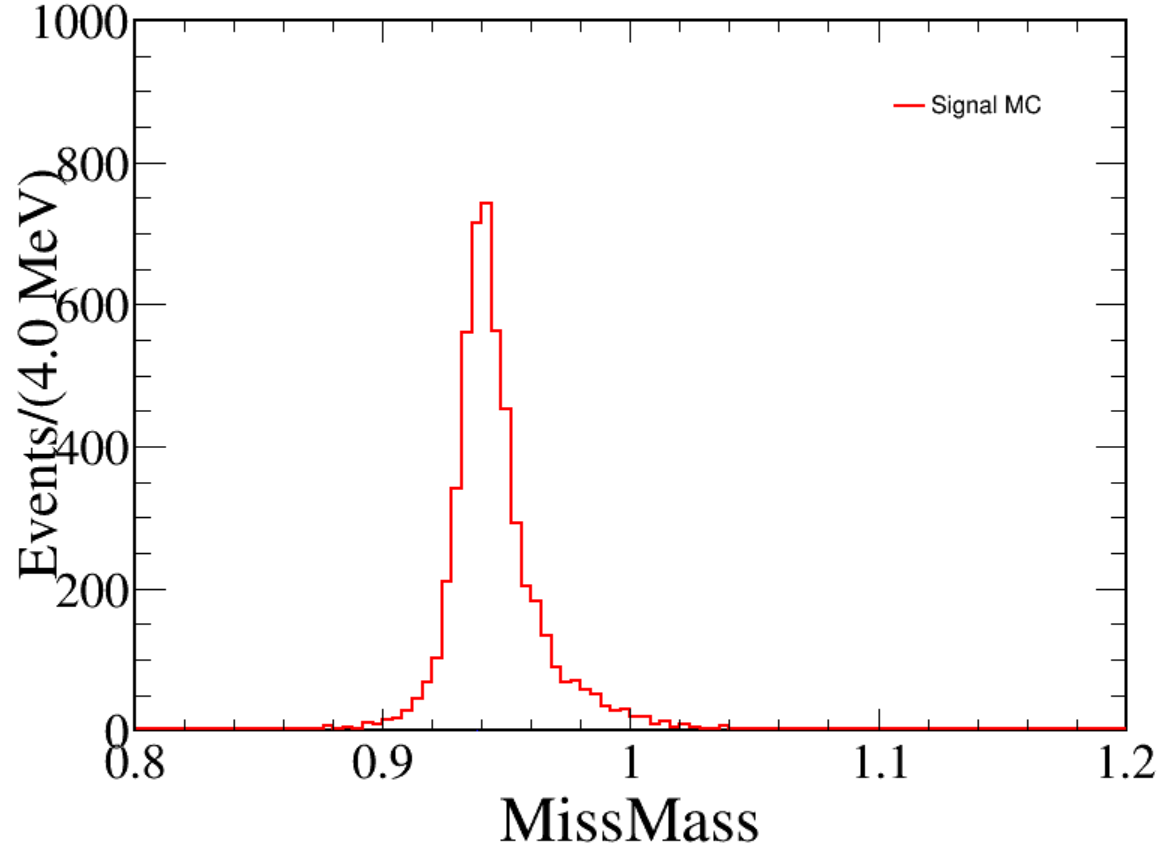 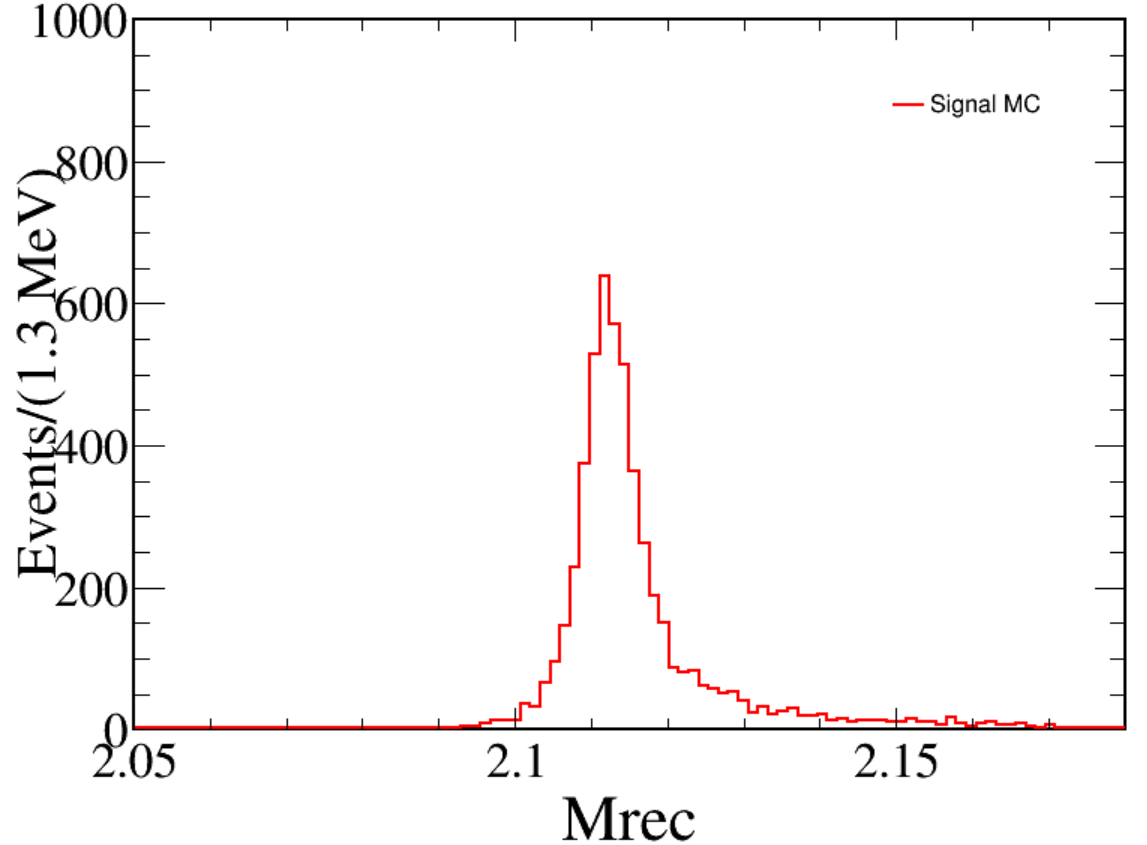 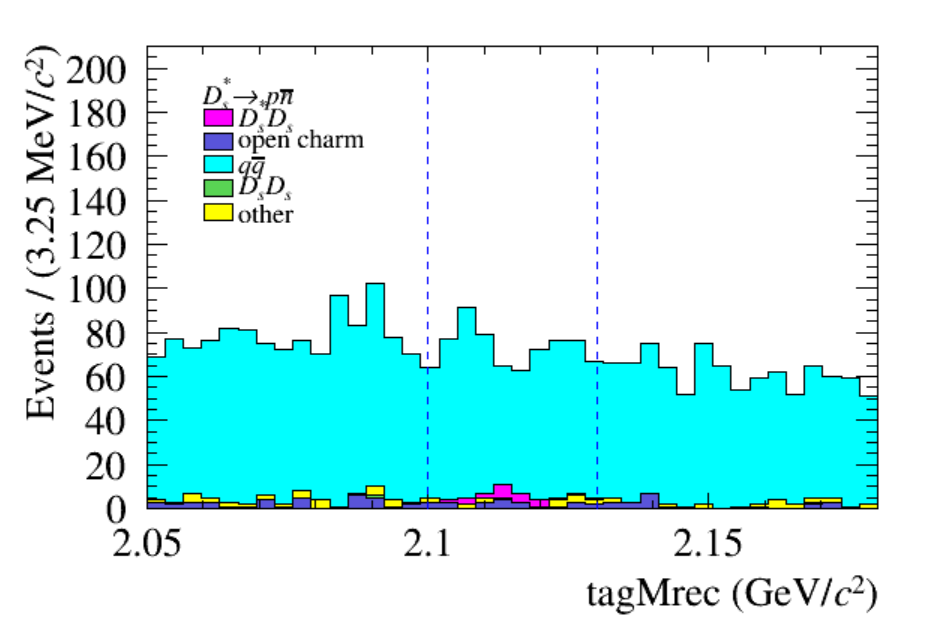 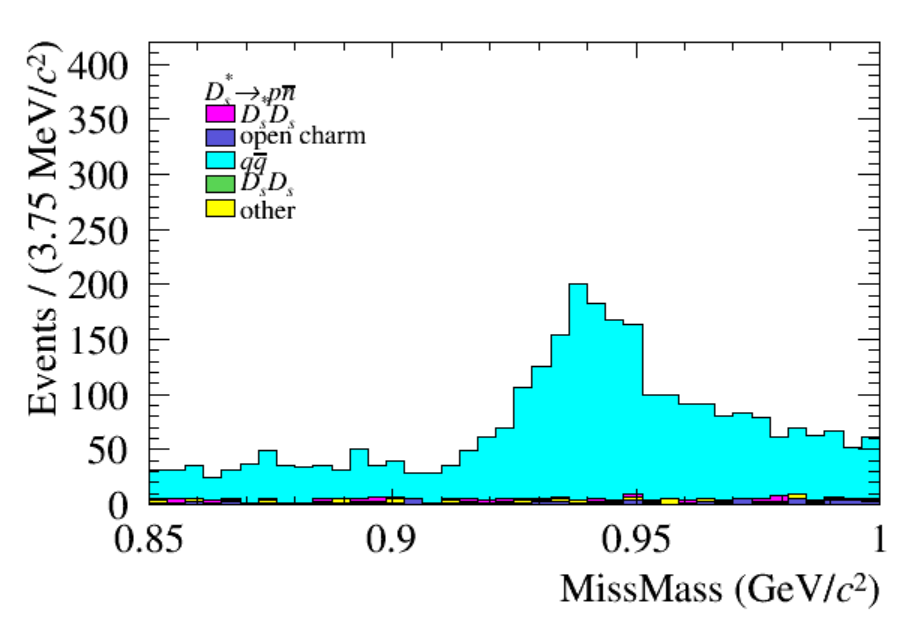 Result
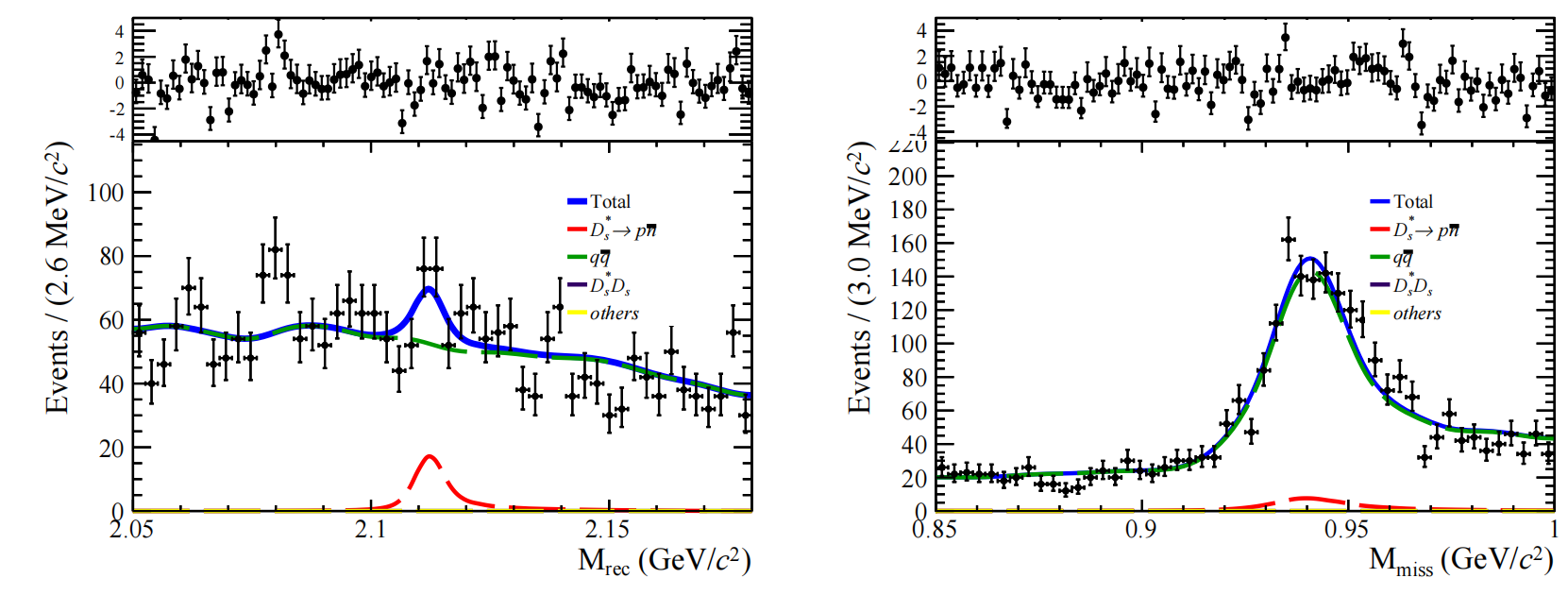 Signal significance :3.8
Result
Upper limit
Profile likelihood scan on signal yields without systematic uncertainties 
Estimate upper limit at 90% C.L.
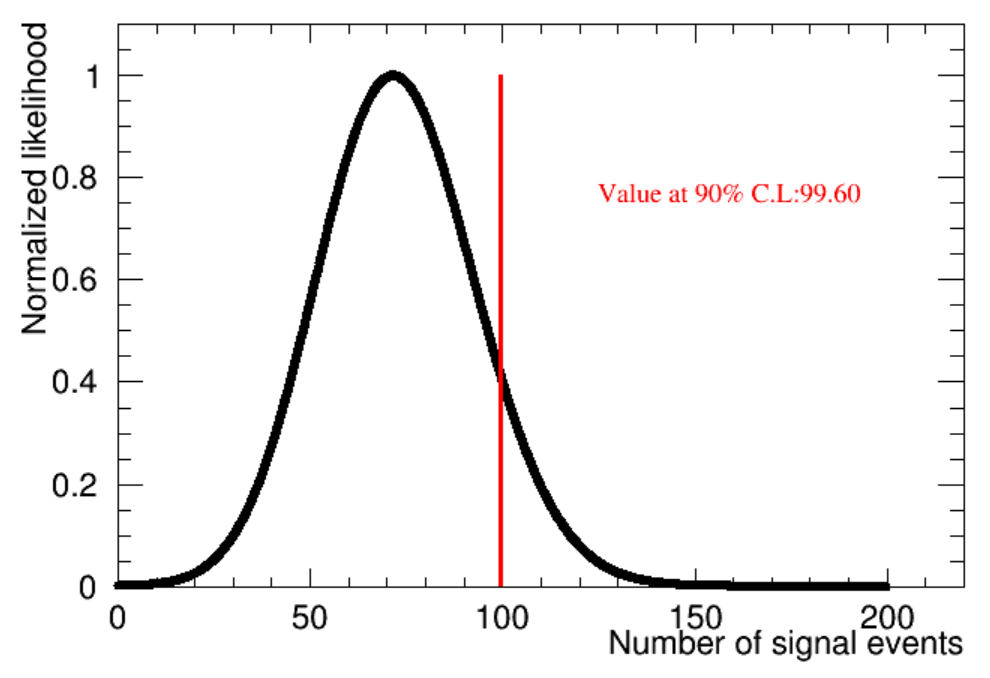 The upper limit on the number of signal events is 99.6
Summary and Next to do